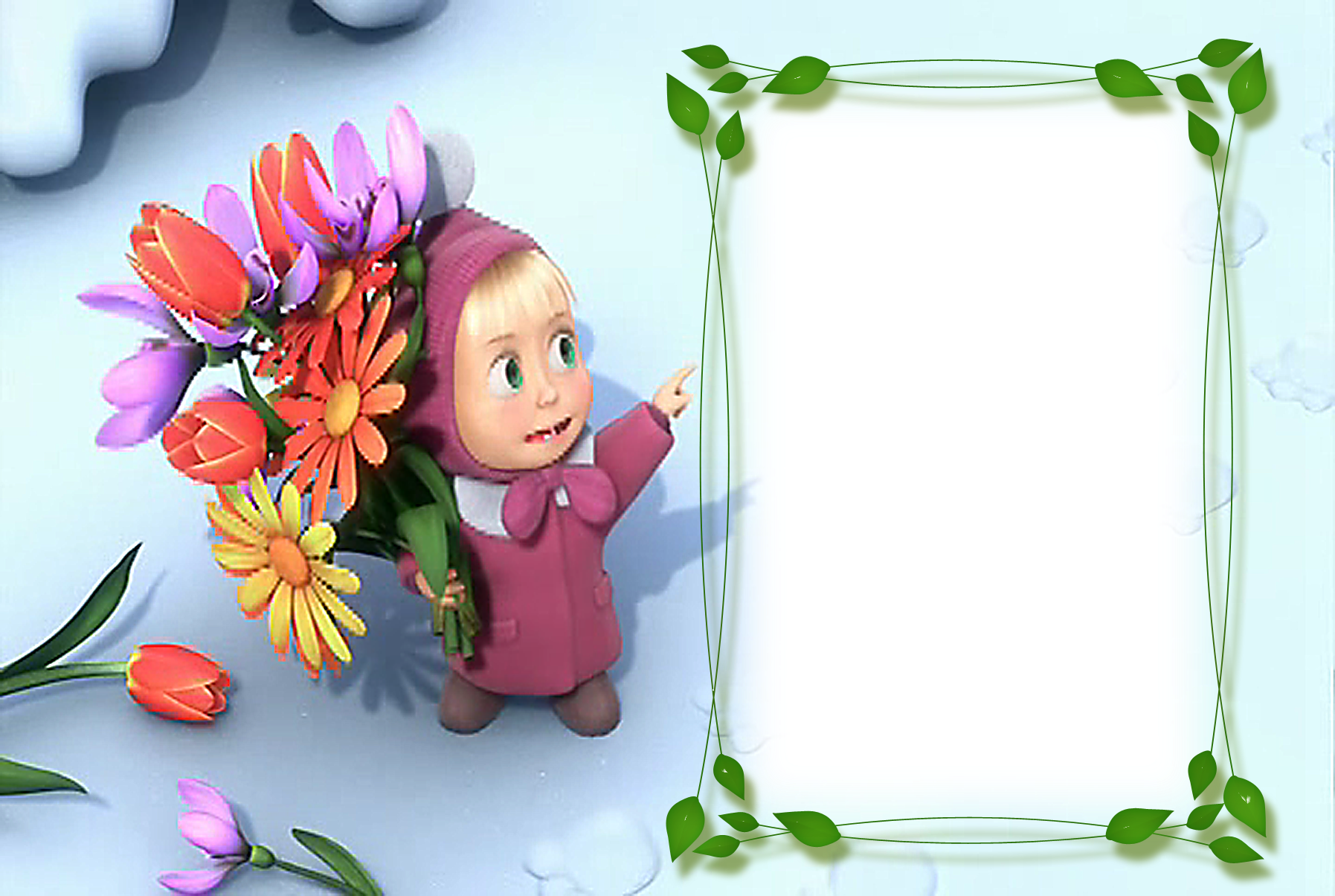 ПалоЧКа-выручалоЧКаи другие необыЧНыеистории
Тема: Правописамние сочетаний ЧК, ЧН и НЧ
Презентацию выполнила
воспитатель 1 категории
ОЧУ Первая Московская гимназия
Раула Ирина Евгеньевна,
2018г.
Солнечным денёчком гулял ёжик в лесочке. 
Глядь, под кусточком с листочками лежит 
палочка-затейница-выручалочка. 
-Палочка-выручалочка, поиграй со мной в превращалочки!
-Как запомнишь мой секрет, на игру запретов нет!

Обратите внимание на выделенные сочетания букв, запишите в рамочке
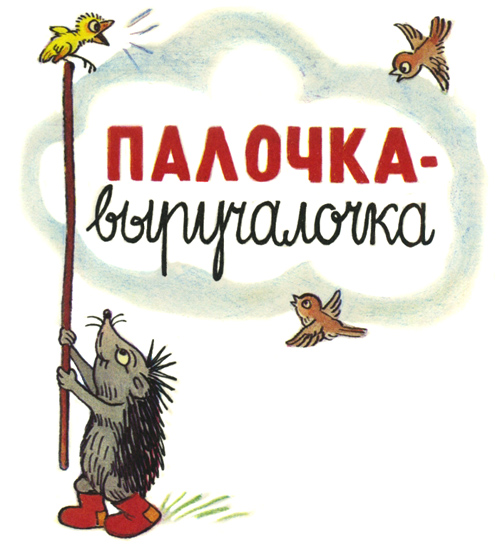 ЧК
Секрет палочки-выручалочки связан с буквой Ч, которая дружит с буквой К, и не принимает в дружбу Ь, как бы он не просился к ним. Поэтому пишутся сочетания дружных букв ЧК без Ь.А как хочется порой написать его! Правда?
Подчеркните в тексте все сочетания ЧК:
Шла лисичка по дорожке, нашла скалочку. Скалочку сменяла на курочку, курочку - на уточку, уточку - на гусочку, гусочку - на девочку.
-Девочка, девочка, спой мне песенку!
Развязала лиса мешок, а из мешка - не девочка, собачка как выскочит: “Гав! Гав! Гав!”
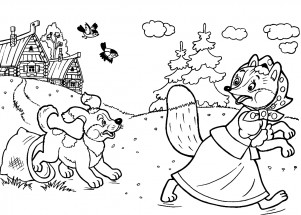 Из какой сказки этот отрывок? Раскрась картинку и напиши название сказки.
Вы легко справились с заданием, потому что шариковая ручка у каждого из вас вовсе не обычная, а превращённая палочка-выручалочка. Не верите? Смотрите: с её волшебной помощью мы начнём превращать обыкновенные слова - в ласковые, а слова, обозначающие что-нибудь большое - в слова, обозначающие что-нибудь маленькое. 
Допиши пары слов  по образцу. В придуманных словах подчеркни сочетание ЧК
обыкновенное, большое - ласковое, маленькое
река - речка
рука
туча
кошка
чашка
крошка
ложка
полка
шапка
Таня
Оля
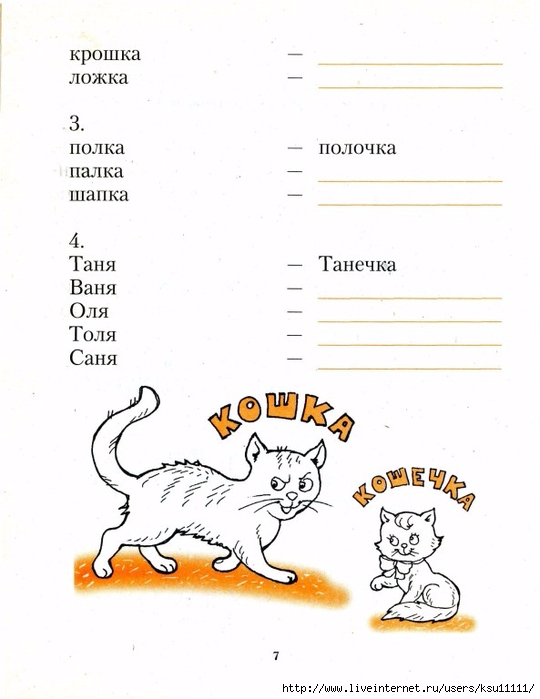 Запиши  слова так, чтобы они составляли рифму. Вставь и подчеркни сочетание ЧК
Закорю__а,
подуше__а, 
води__а, 
колю__а,
ложе__а, 
электри__а, 
игруше__а, 
кроше__а, 
липу__а,
душе__а, 
рукави__а, 
броше__а
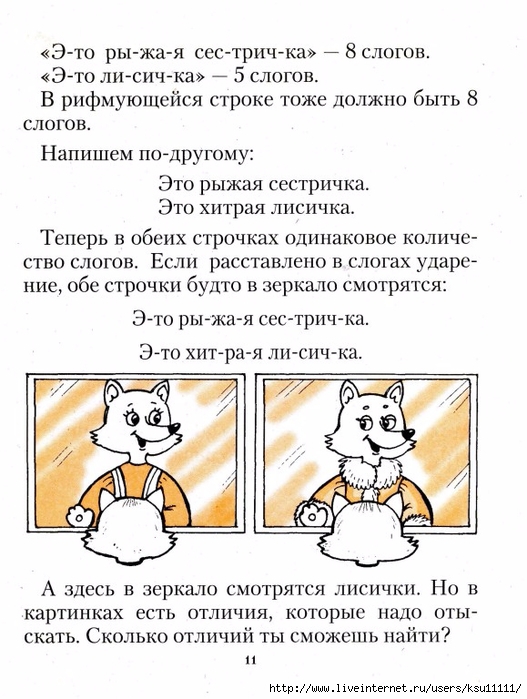 А здесь в зеркало смотрят лисички. Но в картинках есть отличия. ты сможешь найти?Сколько отличий вы сможете найти?
С помощью палочки-выручалочки допиши пропуски рифмующихся слов
Чики-чики-чикалочки, прилетели __________
Птички-невелички, пернатые _________________
Прилетели галочки, принесли две ________
Палочки-карандаши, хочешь рисуй, хочешь - пиши.
Точка, палочка, колечко - я рисую _________
Человечку нужен дом, домик с печкой и окном.
А ещё для человечка нарисую я __________
Яблоню и лавочку, а на ветках - ___________
И собачку в конуре, и котёнка во дворе.
И от самого крылечка побежит дорожка к _______
Вдоль дорожки будут кочки, кочки будут все в _______
Солнце, звёздочки и тучки будут по небу гулять,
Это всё для человечка я решил нарисовать. 
Написали эту строчку и в конце поставим _____
Подчеркнём сочетание ЧК
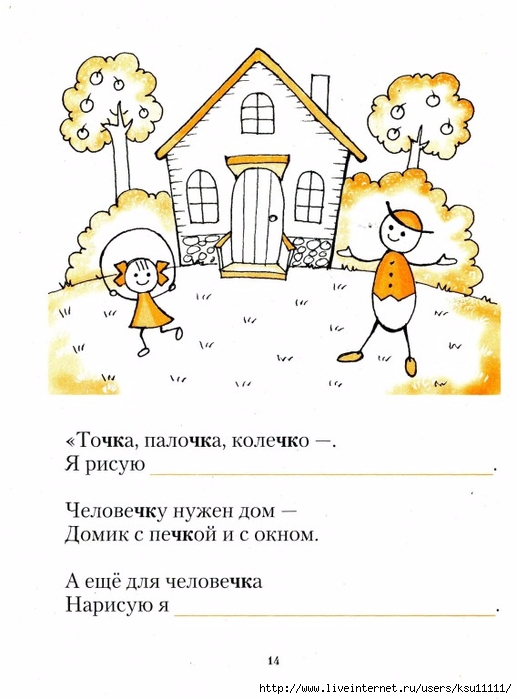 Чики-чики-чикалочки, 
Фома едет на палочке,
Ерёма на овечке скачет вокруг печки.
А Егор на петухе с чемоданчиком в руке.
Вот петух споткнулся, Егор кувыркнулся,
Бух--бах-тарарам, чемоданчик пополам. 
А из чемоданчика, глядите-ка, вывалились сочетания ЧК, ЧН и НЧ. Те самые, в которых не пишется Мягкий Знак. Да не просто так вывалились, а со сказкой. 
Рассмотрите картинки, догадайтесь, где Фома, где Ерёма, а где Егор. Подпиши, кто на чём едет
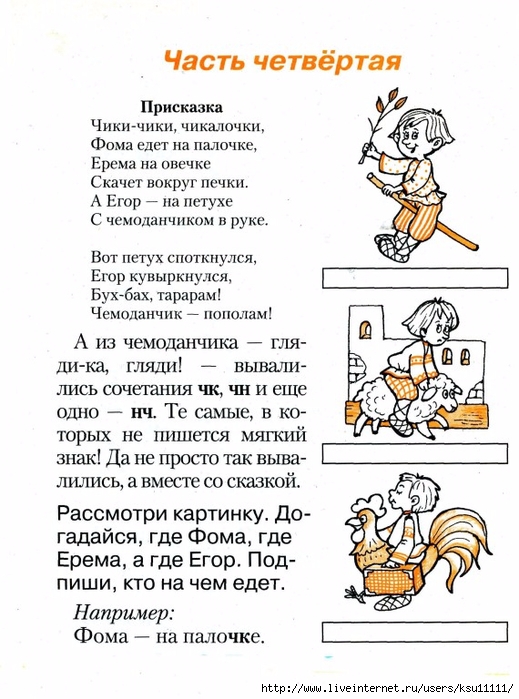 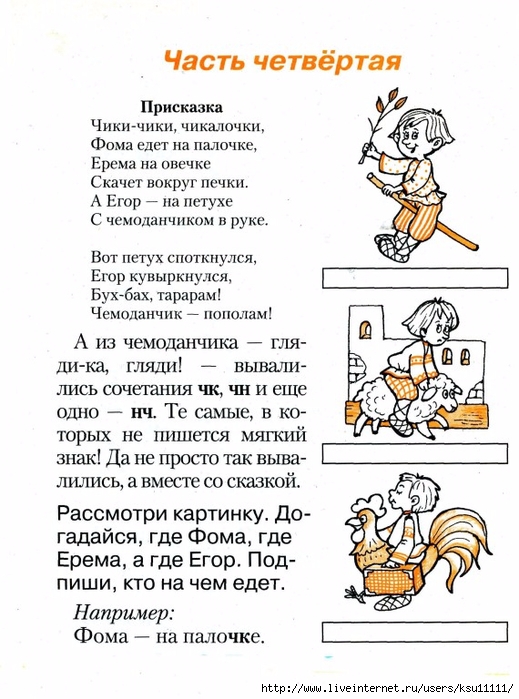 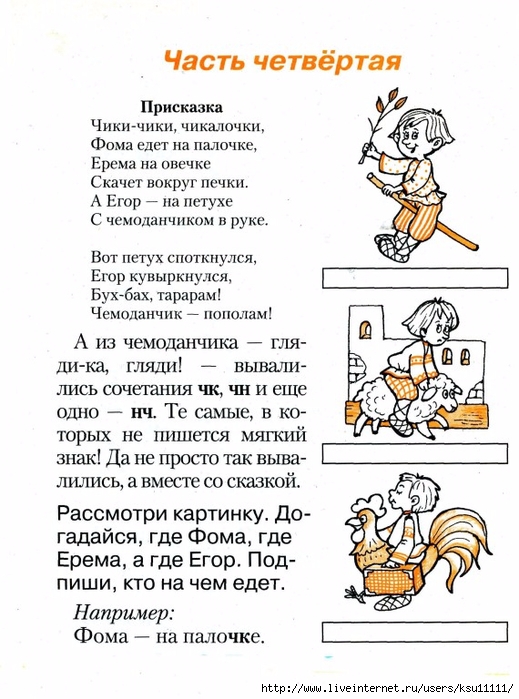 Подчеркните в тексте все слова, в которых есть сочетания ЧК, ЧН, НЧ. 
Жил-был Весёлый Молочник. По утрам он разливал молоко в молочные бутылки и напевал:
-Ах, бутылочки мои, вы, бутылочки!
В эти вылью молоко, в эти - сливочки.
Из-за того, что Молочник постоянно напевал, его и назвали Весёлым. И знаком он был с Печником. С тем самым, которого все окрестные жители прозвали не иначе как Печник Мрачный. Он лил молоко в кувшинчик и пил из стаканчика. Мрачный он был потому, что печки, с которыми он имел дело, очень дымили, коптили и не грели. Вечно он имел руки в золе, лицо в саже. Лицо Печника казалось чёрным от этого. Вот и называли его Мрачным. Но у Весёлого Молочника и Мрачного Печника был друг Булочник, от которого пахло душистыми булочками, вкусными батончиками, мягкими пончиками, сладкими кренделёчками. Его наззывали Лучший Булочник, потому что выпекал самые лучшие в мире хлебобулочные изделия.
Запомни , как надо писать и запиши в рамочку слово ЛУЧШИЙ
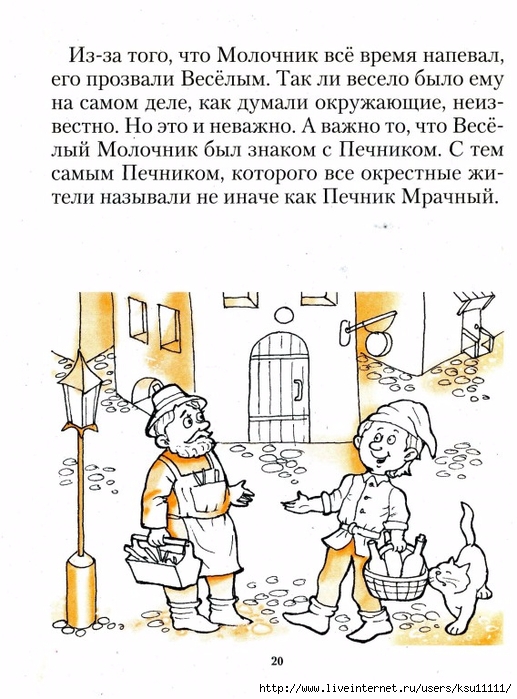 Впишите пропущенные слова в текст и вставьте  недостающие  буквы в слова

Это мален_кий магази__ик (кого?)_______________
Здесь продаются сладкие (что?) _______________ и мягкие (что?) ________________
Их выпекают в большой пе__е, которую сложил (для кого?)______________ (кто?) ___________
Мра__ый (кто?) ________ - частый гость в магазине (кого?) __________
Иногда в маленький (что?) _______________ приходит Весёлый (кто?) ___________
и приносит с собой кувши__ик (чего?) __________________
И тогда три друга сидят у тёплой пе__и, пьют чай (с чем?) __________ и рассказывают друг другу ч_дес_ные истории.
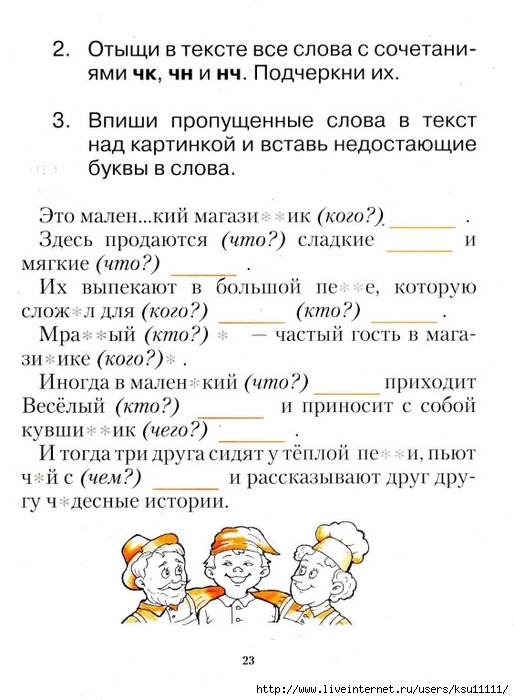 История Лучшего Булочника. 
Сочините историю о Сахарном Пончике, Мягком Батончике и Ванильной Булочке.
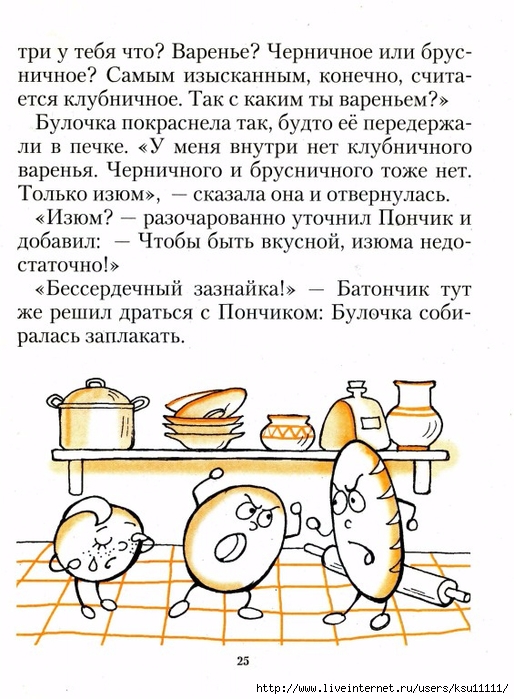 Подпишите этикетки на банках, из каких ягод бывает варенье
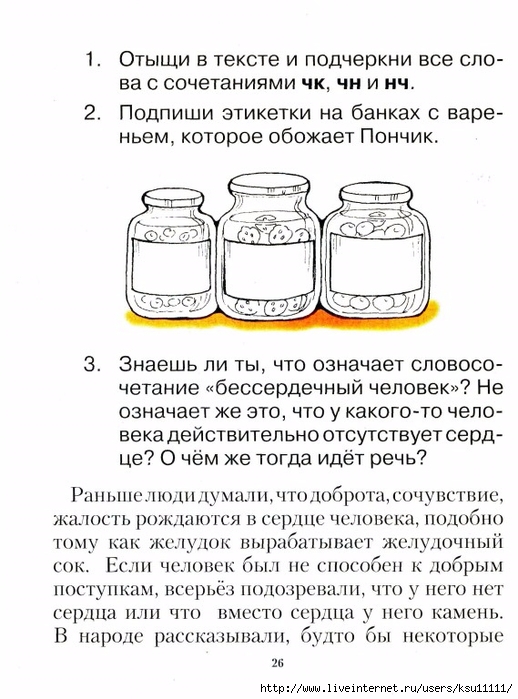 hИСТОЧНИКИ:
Аромштам М.С. Палочка-выручалочка. Сочетания “ЧК”, “ЧН”, “НЧ” Ярославль, Академия развития, 2006
ttps://www.google.ru/search?q=%D1%84%D0%BE%D0%BD+%D1%80%D1%83%D1%81%D1%81%D0%BA%D0%B8%D0%B9+%D1%8F%D0%B7%D1%8B%D0%BA&tbm=isch&tbs=rimg:CfDnaaMsn_16hIjhVbNYWDG6hAsoUSVspEph-tzF--p22NhyeL79WxQSXHn8N44I45B2rlgHUJ5Sbi050y4-c8qLAvSoSCVVs1hYMbqECEW5KSFRKCKOmKhIJyhRJWykSmH4R0OnaYyM9HYIqEgm3MX76nbY2HBHSsUR1d_1roACoSCZ4vv1bFBJceEb-QrPHvfv8TKhIJfw3jgjjkHasRDxe1oPUuXyQqEgmWAdQnlJuLThFCdYEoJasXMCoSCXTLj5zyosC9ETqQoBAXgVoI&tbo=u&sa=X&ved=2ahUKEwjr_-LWwrrbAhUrh6YKHSNUDLcQ9C96BAgBEBs&biw=1280&bih=663&dpr=1#imgrc=ni-_VsUElx5yYM: